Integrated Stormwater Management (iSWM) ImplementationSubcommittee Meeting
Staff Planner: Casey Cannon & Carl Singleton
October 9, 2024
Welcome!
iSWM Implementation Subcommittee
Wednesday, October 9, 2024
1:30 p.m. to 3:30 p.m., In-Person Meeting
NCTCOG Offices, Centerpoint II, (1st Floor) Regional Forum Room 
616 Six Flags Drive, Arlington, Texas 76011
Agenda
Welcome and Introductions
Action Items
I. Approval of July 24, 2024, Meeting Summary. The meeting summary will be presented to the Subcommittee for approval.
Discussion Items
I. FY25 Work Program Update. NCTCOG & Halff Associates will provide an update on FY25 Tasks. 
II. iSWM Standard In-Comparison to Public Works Standard Drawings. NCTCOG will present comparison of iSWM Standards & Public Works Standard Drawings for update in FY25. 
Information Items
I. Regional Public Works Program Update. NCTCOG will provide an update on the FY25 Regional Public Works Program.
II. NCTCOG will provide an update for the FY25 TMDL Program.
III. General Information Items & Roundtable Discussion.
IV. Schedule for the Next Meeting. The next meeting is scheduled for January 8, 2025, in-person at the NCTCOG Offices.
Adjournment
Approval of July 24, 2024, Meeting Summary
Copies of the meeting summary are available for review with the meeting materials for today. 

The meeting summary is posted online for future reference.
Discussion Items
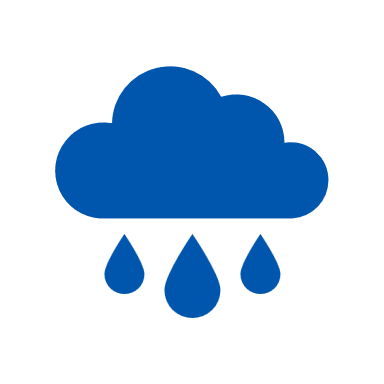 FY25 Work Program Update
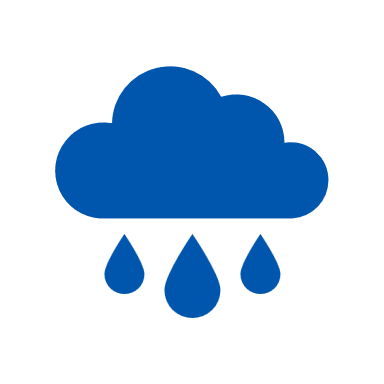 FY25 Work Program Update
Task Deliverables for FY25:
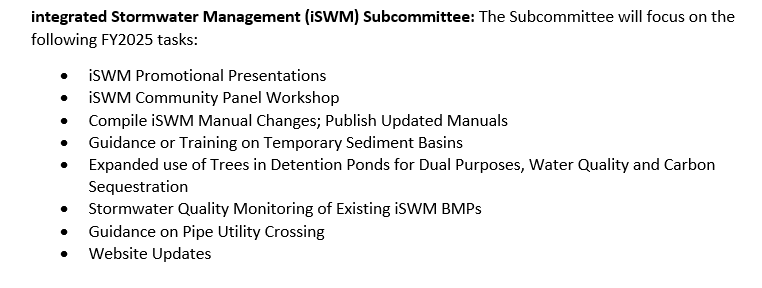 NCTCOG iSWM Task Order Updates
October 9th, 2024
Task Order 2.1 Progress
Task 1 - As-Needed Support Services
Task 2 - Development Submittal and Review Process Training
Task 3 – iSWM Implementation Guidance Panel 
Task 4 - Research Cumulative Impacts on Small Footprint Developments
Task 5 - Engineering Best Practices for iSWM Submittals
iSWM Task Order Updates |  9
Task Order 2.1 Progress
Task 2 – Development Submittal and Review Process Training 
Has been completed 
Approximately 40 attendees, in-person and virtual
Recording/slides to be delivered to NCTCOG
Task 5 – Summary Memo
In progress, to be finalized shortly
iSWM Task Order Updates |  10
Task Order 2.1 Progress
Task 3: iSWM Implementation Guidance Panel
Also included in Task Order 2.2
To be discussed:
pros and cons of working with the iSWM program 
what works and what doesn’t work. 
Participants will include Denton and Mansfield 
NCTCOG to reach out to other potential presenters
Expected Date: January-February 2025
iSWM Task Order Updates |  11
Task Order 2.1 Progress
Task 4: Research “Cumulative Impacts” on Small Footprint Developments 
City of Fort Worth’s Linwood area XPSWMM model as basis for study
Modeled multiple increased impervious scenarios for parcels zoned as A-5, A-10, B
Analysis of increased runoff and flooding impacts in selected sub-watersheds
iSWM Task Order Updates |  12
Task Order 2.1 Progress
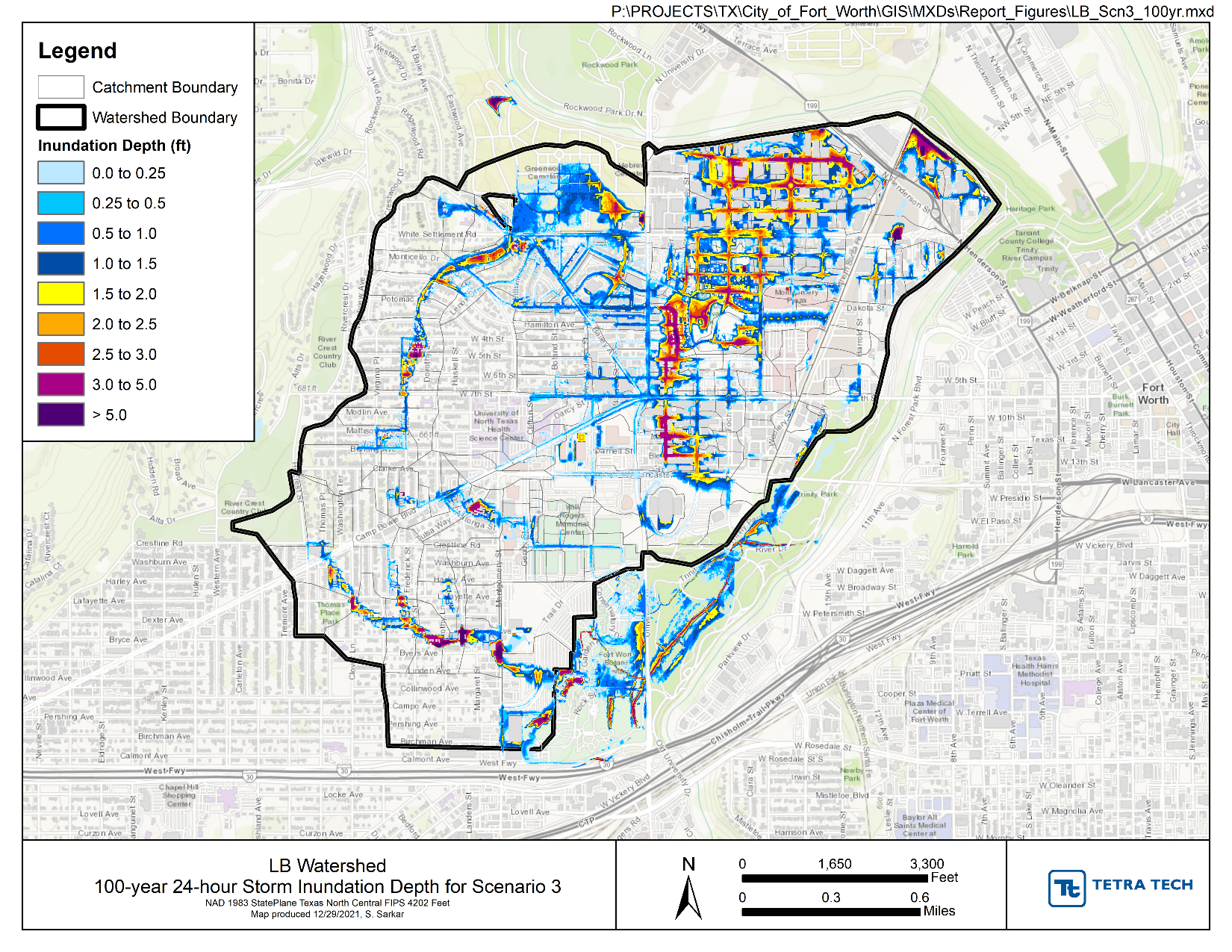 Task 4: Research “Cumulative Impacts” on Small Footprint Developments 
City of Fort Worth’s Cumulative Impacts Study (2022)
Key indicators suggested increased inundation and potential for more properties to be affected by flooding …
iSWM Task Order Updates |  13
Task Order 2.1 Progress
Analysis Approach
Progressively increase imperviousness
Evaluate change in runoff and flooding
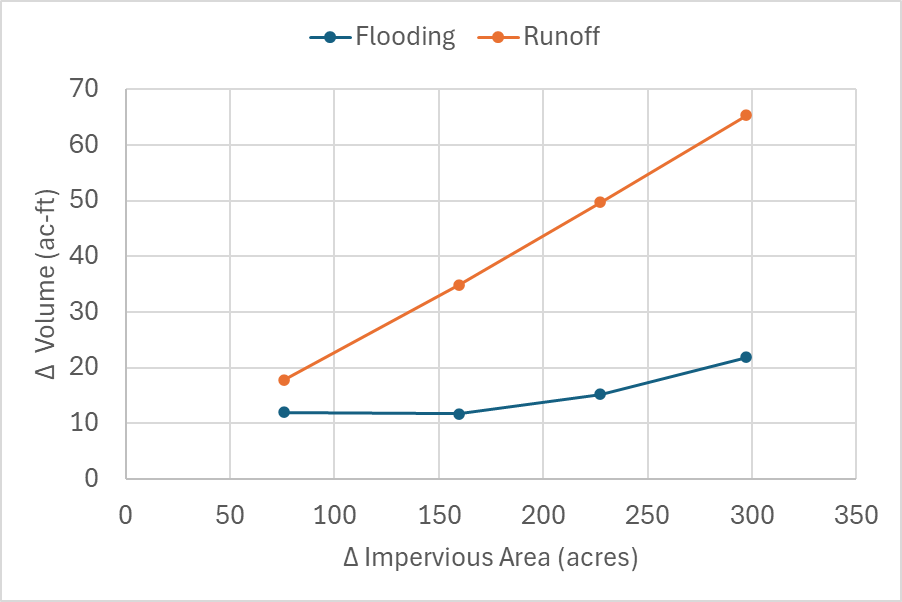 iSWM Task Order Updates |  14
Task Order 2.2
Awaiting Task Order Authorization to Begin Work 
Project Management and Support Services
iSWM Implementation Guidance for Communities in Region
iSWM Promotional Presentations for Partnering Organizations 
Stormwater Quality Monitoring Program Development for Existing iSWM BMPs
Develop Technical Case Studies
Website Updates
Guidance or Training on Temporary Sediment Basins
Guidance on Pipe Utility Crossings
Expanded Use of Trees in Detention Ponds
iSWM Task Order Updates |  15
Task Order 2.2
Intention Behind Tasks/Suggestions 
Guidance on Pipe Utility Crossings
BMPs to prevent erosion around pipe utility crossings over streams
Stormwater Quality Monitoring of Existing iSWM BMPs
Create plan for monitoring pollutant removal efficiency of several BMPs in North Texas area installed according to iSWM criteria
iSWM Task Order Updates |  16
Questions?
iSWM Standard In-Comparison to Public Works Standard Drawings
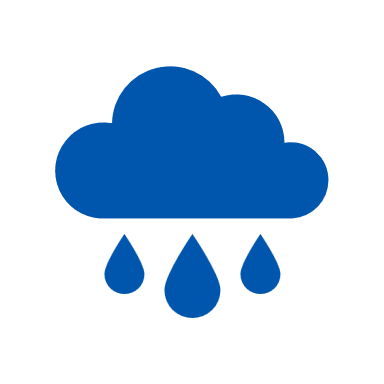 iSWM Standards in Technical Manuals
(Division 1000) Public Works Construction Standards & iSWM Construction Controls Standard Details (Comparison)
NCTCOG reviewed iSWM drawings to see whether:
A corresponding drawing occurred in newly amended Construction Standards
The content of a newer drawing was revised

iSWM drawings needing drawing/note revision described in following slides
All revisions are minor 
Other comparable (but unchanged) drawings could include updated date
Standards In-Comparison
Standards In-Comparison, cont.
Standards In-Comparison, cont.
Standards In-Comparison, cont.
Standards In-Comparison, cont.
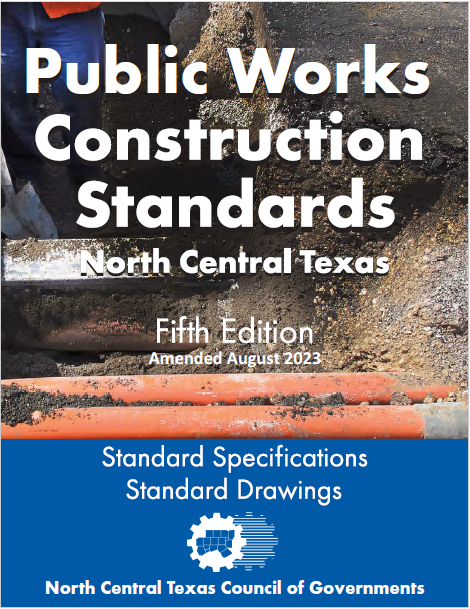 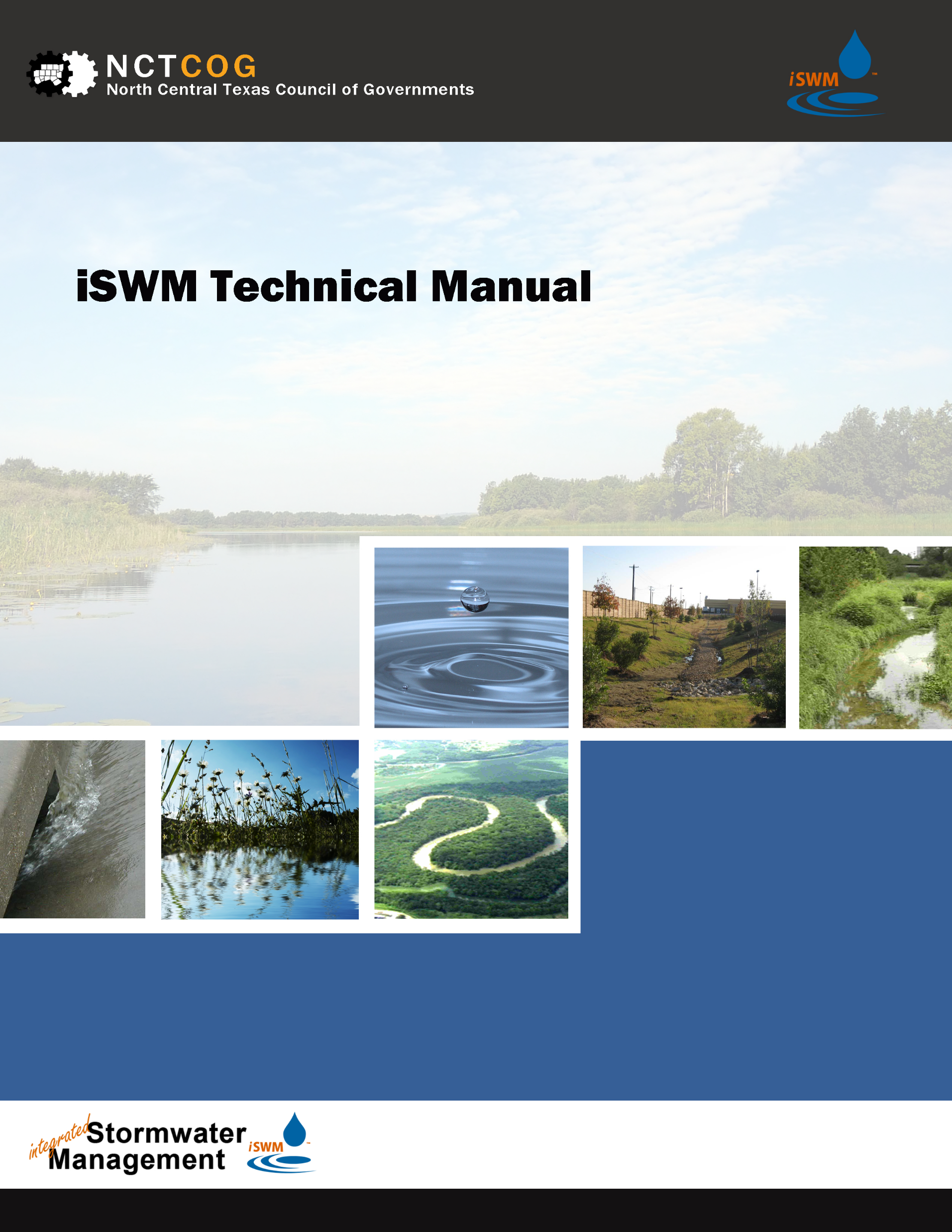 Standards In-Comparison
Are there additional drawings from Construction Standards that correlate with iSWM drawings and should be added?
Information Items
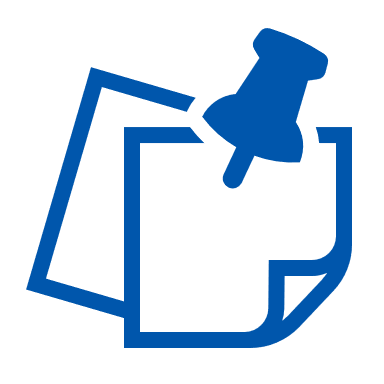 Public Works Program Update
Virtual Sustainable Public Rights of Way Subcommittee (SPROW) meeting, November 13, 2024 https://www.nctcog.org/envir/committees/public-works-council/sustainable-public-rights-of-way-subcommittee
In Person Public Works Council (PWC) meeting, November 21, 2024, www.nctcog.org/envir/committees/public-works-council
Save the date for the 26th Annual Public Works Roundup, September 4, 2025, Hurst Conference Center https://www.nctcog.org/envir/public-works/annual-public-works-roundup
For more information on the Public Works program, pleasecontact Carl Singleton at csingleton@nctcog.org or (817) 458-4768
NCTCOG TMDL Program Update
Joint TMDL Stormwater & Wastewater Subcommittee Meeting
Next Joint Stormwater and Wastewater Technical Subcommittee meeting is tentatively scheduled for December 2024 via Microsoft Teams.
More information available online. 
Upper Trinity River Basin Coordinating Committee
Next UTRB-CC meeting is (In-person) tentatively scheduled for February 2025. The location for this meeting is to be determined.
More information available online.
For more information on the TMDL program pleasecontact Hannah Ordonez at hordonez@nctcog.org or (817) 695-9215
Upcoming Events, Conferences, and Opportunities
TFMA 2025 Annual Meeting
Denton, TX
March 25 – 28, 2025
More information available online.
Upcoming NCTCOG Meetings
Regional Stormwater Management Coordinating Council, November 12, 2024
Public Works Council, November 21, 2024
Next iSWM Meeting: January 29, 2025, at 1:30 PM
Environment & Development Committees Information
Available at nctcog.org/envir/committees
Upcoming iSWM Agenda Topics
Special Presentation Ideas for next meeting (virtual)?
Roundtable Discussion
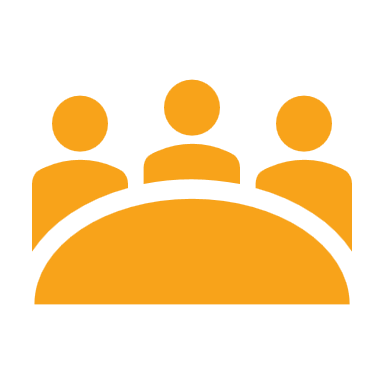 Contact & Connect
Casey Cannon
Environment & Development Planner
North Central Texas Council of Governments 
ccannon@nctcog.org
817.608.2313
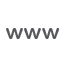 iswm.nctcog.org
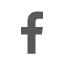 facebook.com/nctcogenv
Carl Singleton
Environment & Development Planner
North Central Texas Council of Governments
csingleton@nctcog.org
817.458.4768
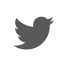 @nctcogenv
Kate Zielke
Environment and Development Program Supervisor
North Central Texas Council of Governments
kzielke@nctcog.org 
817.695.9227
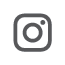 @nctcogenv
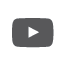 youtube.com/user/nctcoged
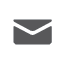 EandD@nctcog.org